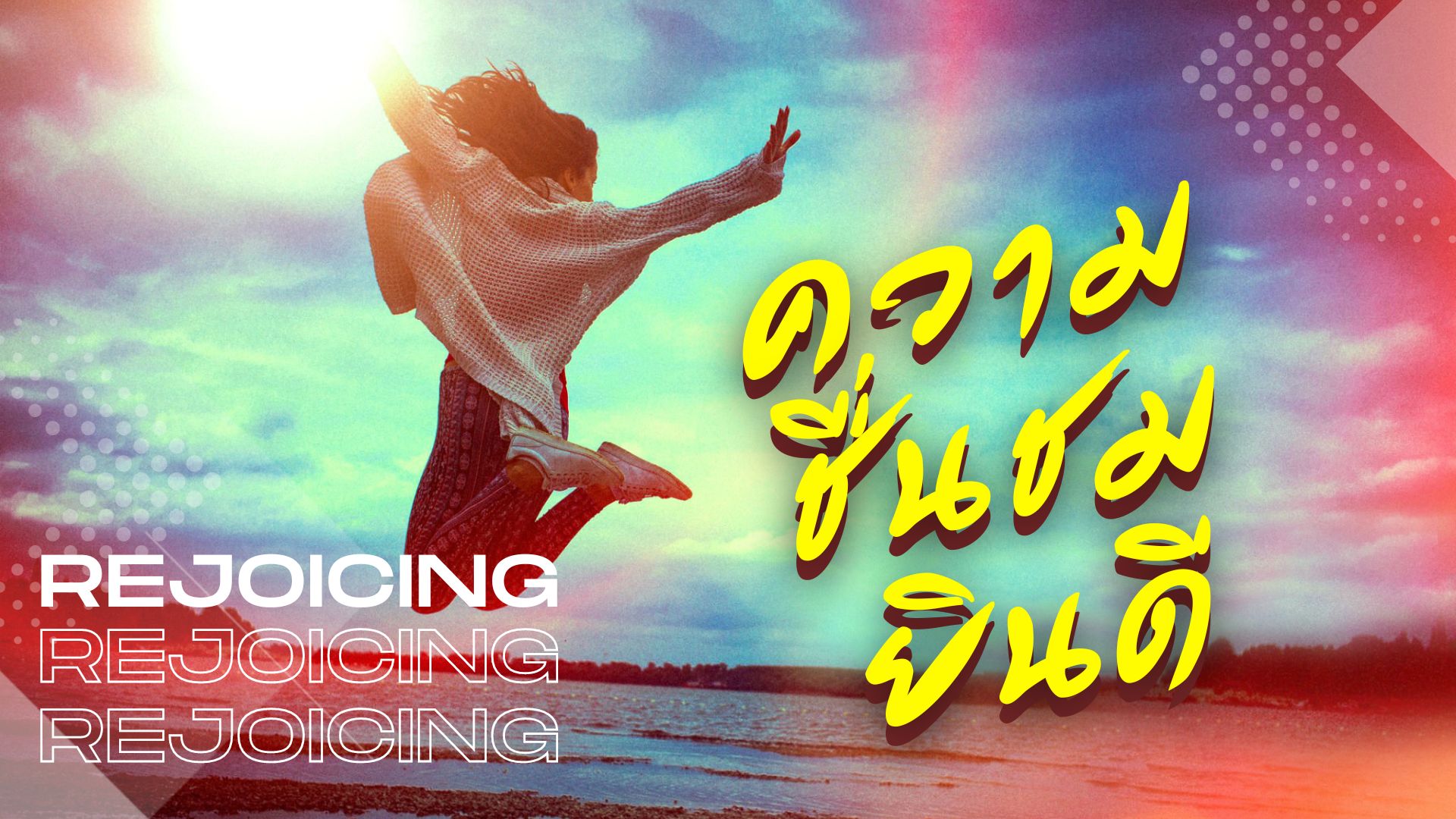 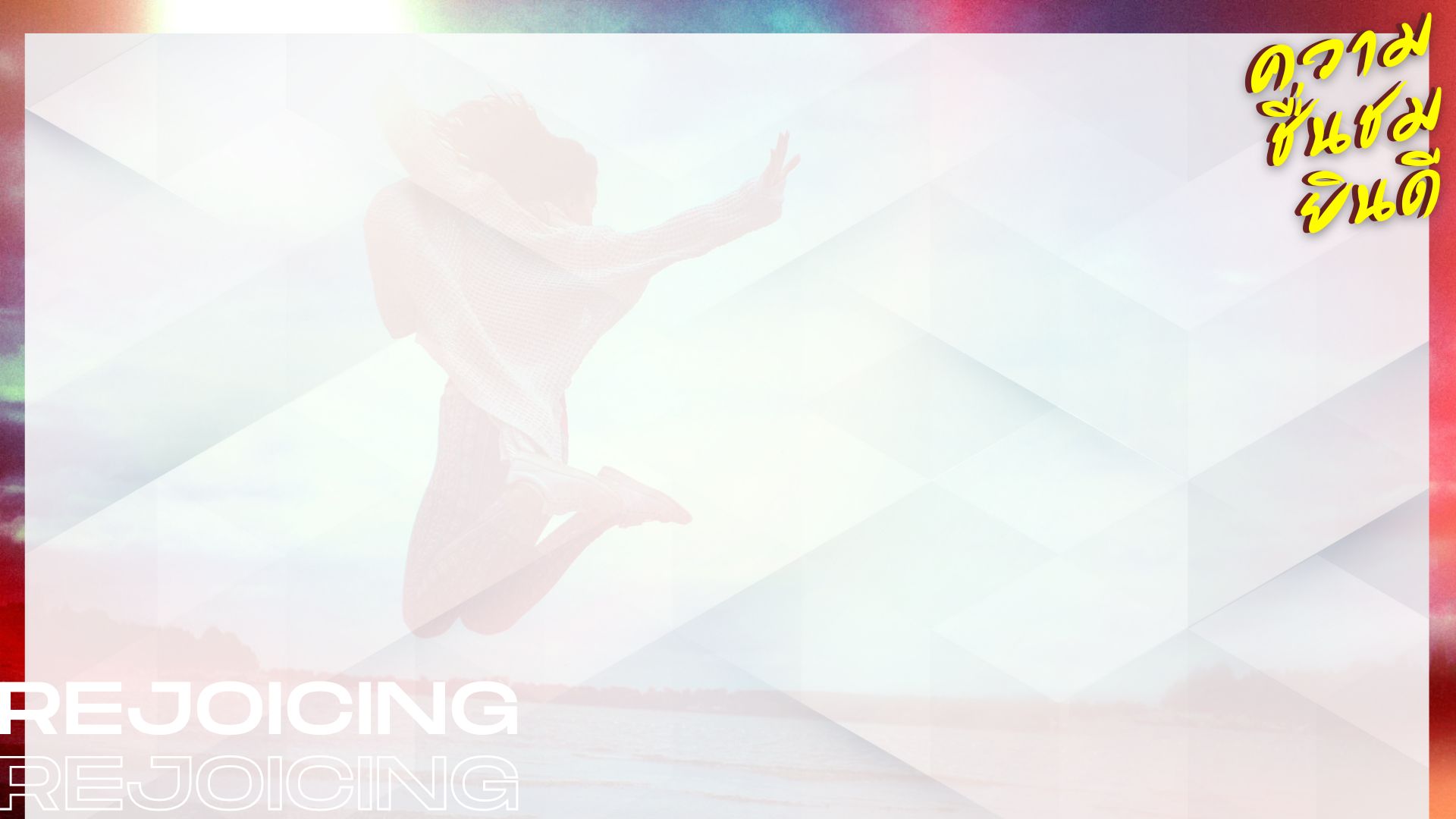 1. ความชื่นชมยินดี
เป็นผลของพระวิญญาณ
- กาลาเทีย 5:22
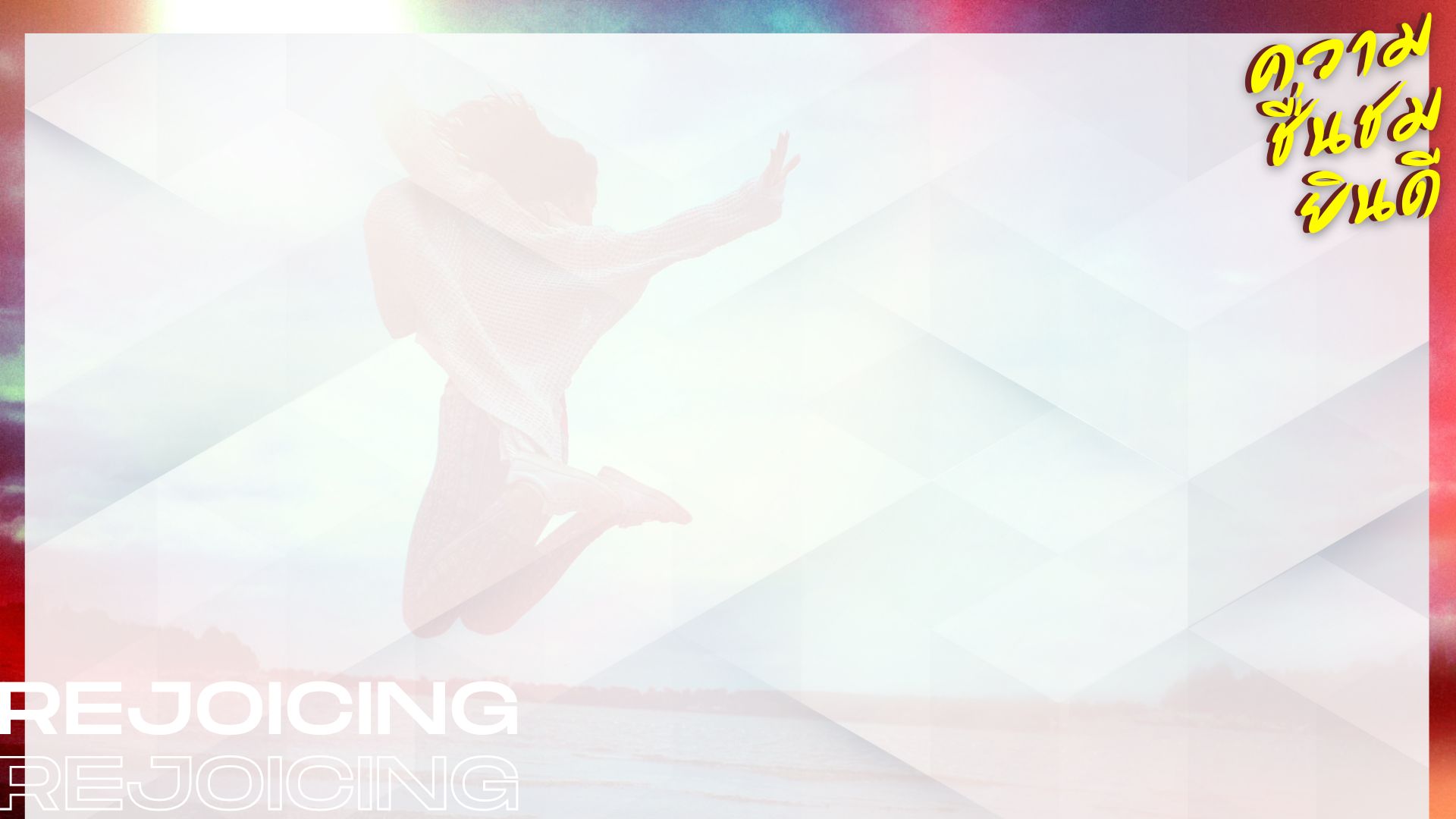 กาลาเทีย 5:22
ส่วนผลของพระวิญญาณนั้นคือ
ความรัก ความชื่นชมยินดี สันติสุข
ความอดทน ความปรานี ความดี
ความสัตย์ซื่อ
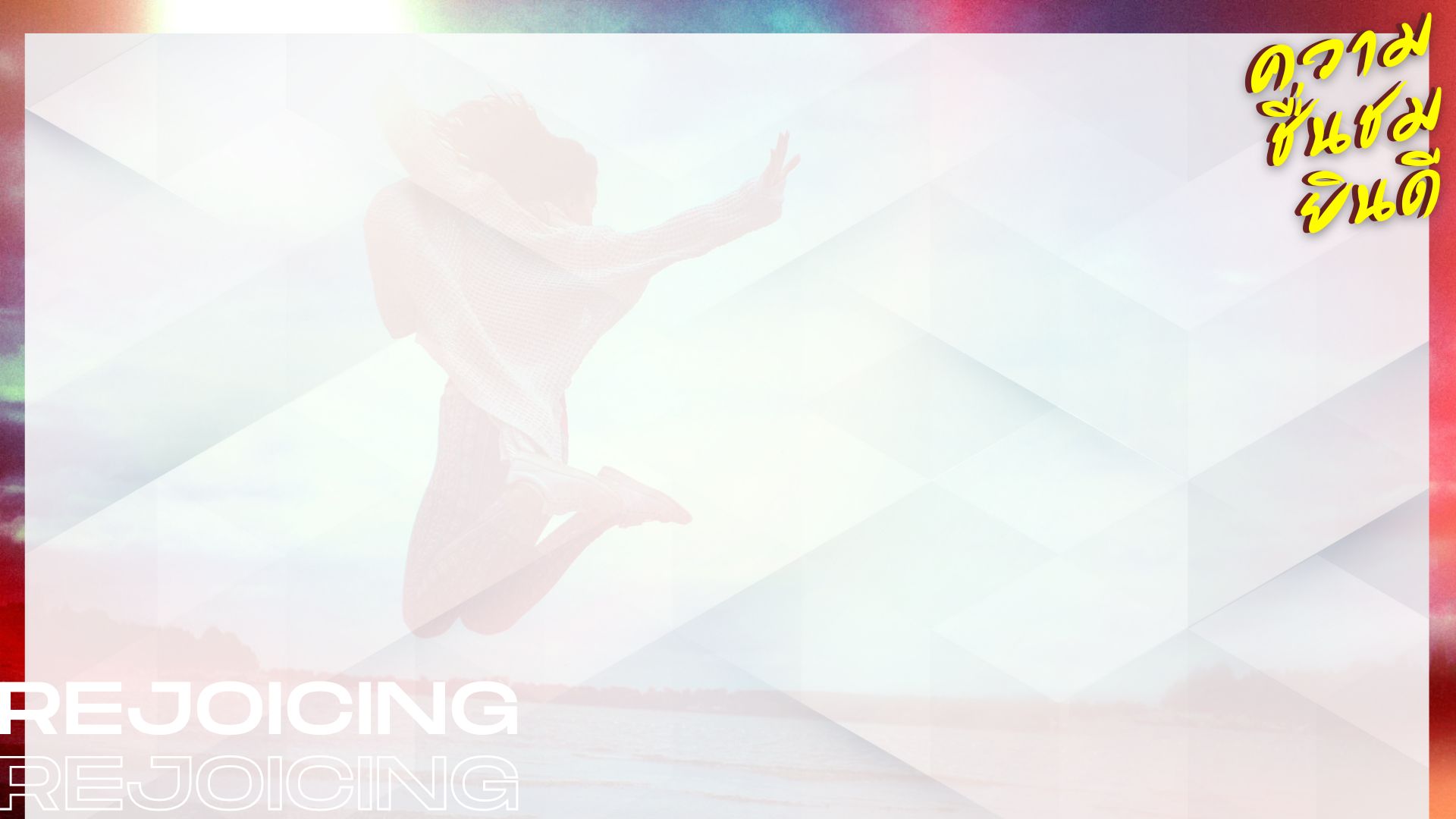 2.	วิธีที่ทำให้เราชื่นชมยินดีในทุกวัน 
2.1	 ให้มองไปที่พระเจ้า
- สดุดี 16:11
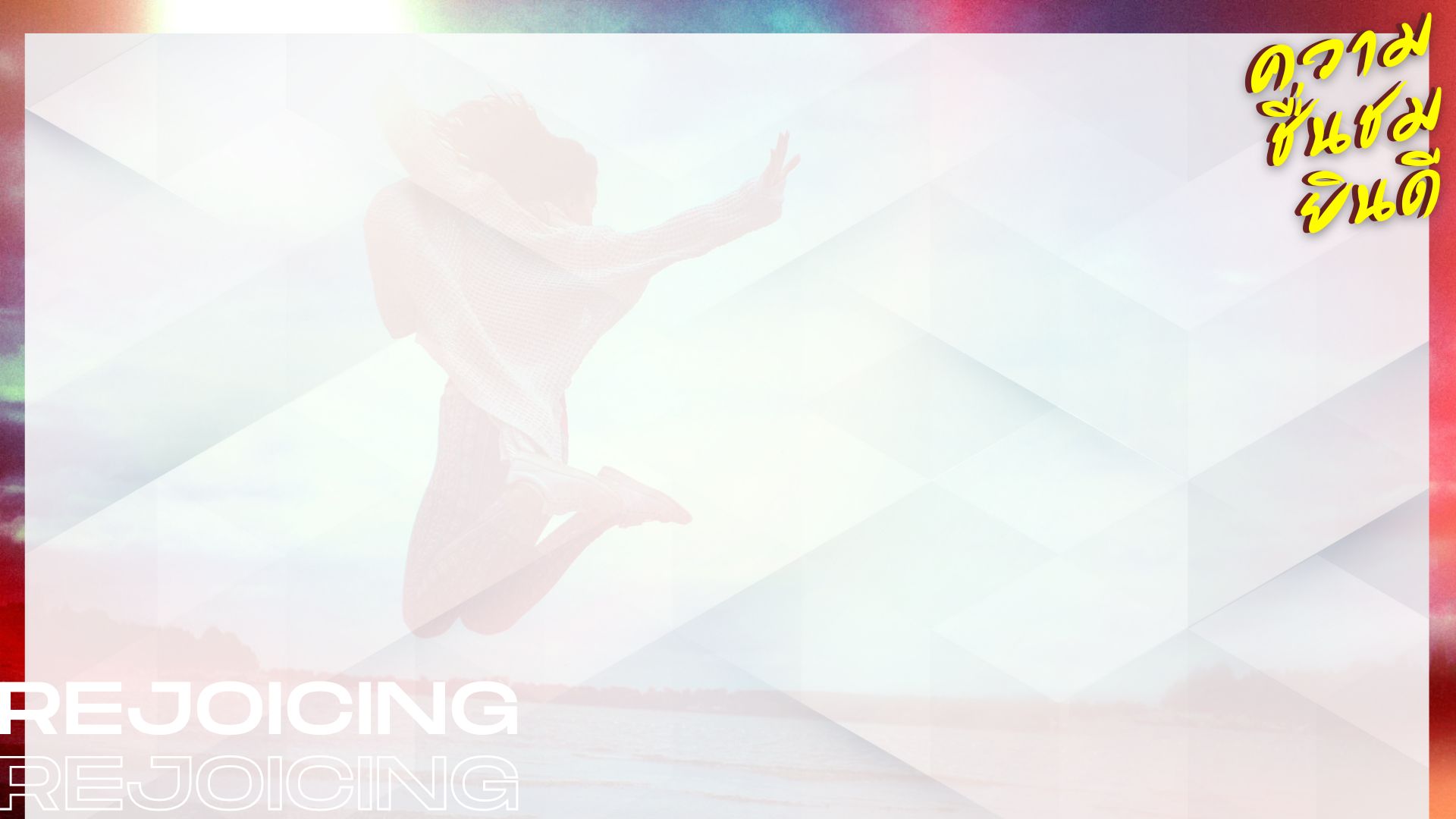 สดุดี 16:11
พระองค์ได้ทรงสำแดง
หนทางแห่งชีวิตแก่ข้าพระองค์
พระองค์จะทรงให้ข้าพระองค์
เปี่ยมด้วยความชื่นชมยินดี
ต่อหน้าพระองค์…
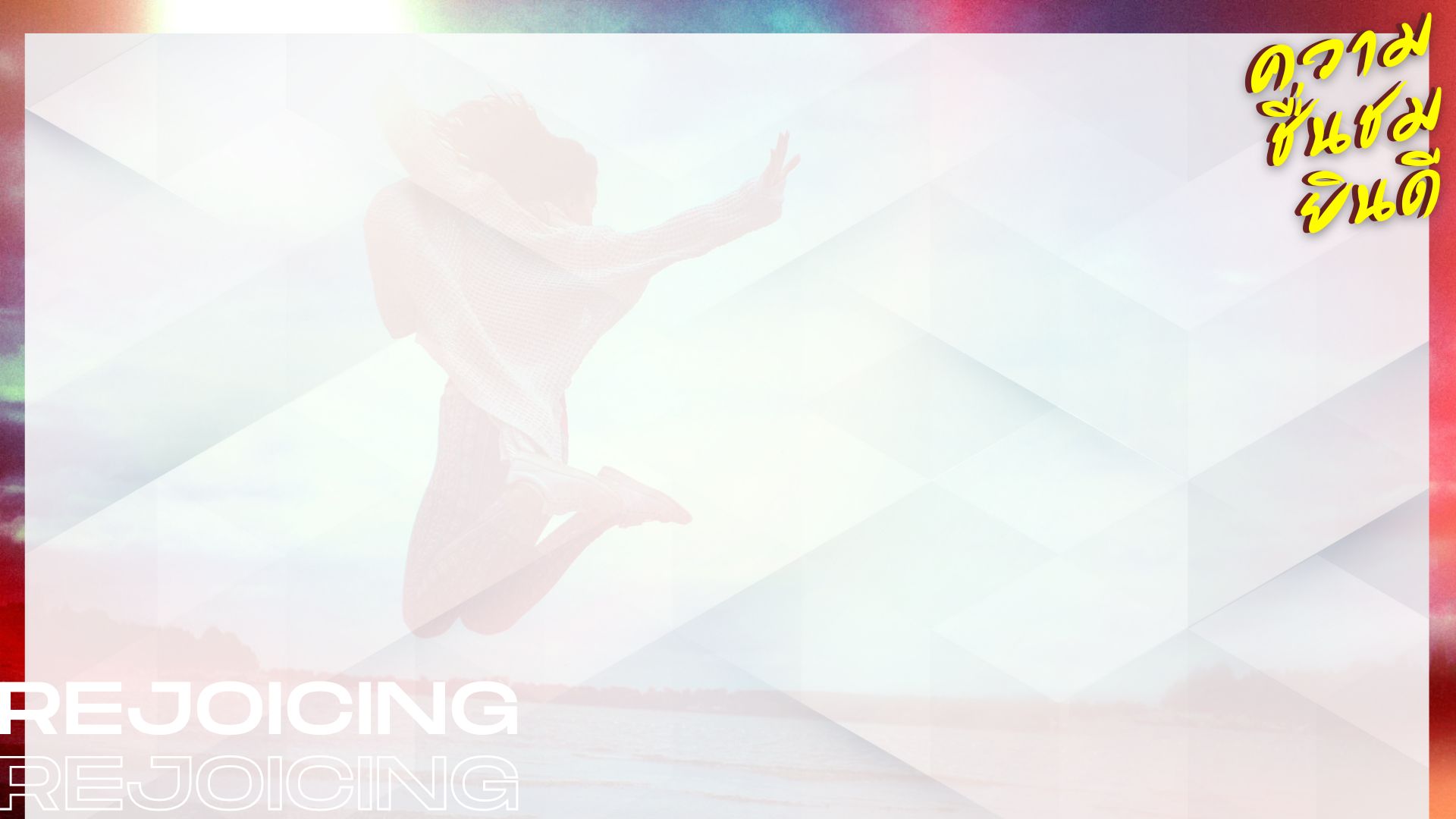 …มีความชื่นบาน
อยู่ที่เบื้องขวาพระหัตถ์ของพระองค์
เป็นนิตย์
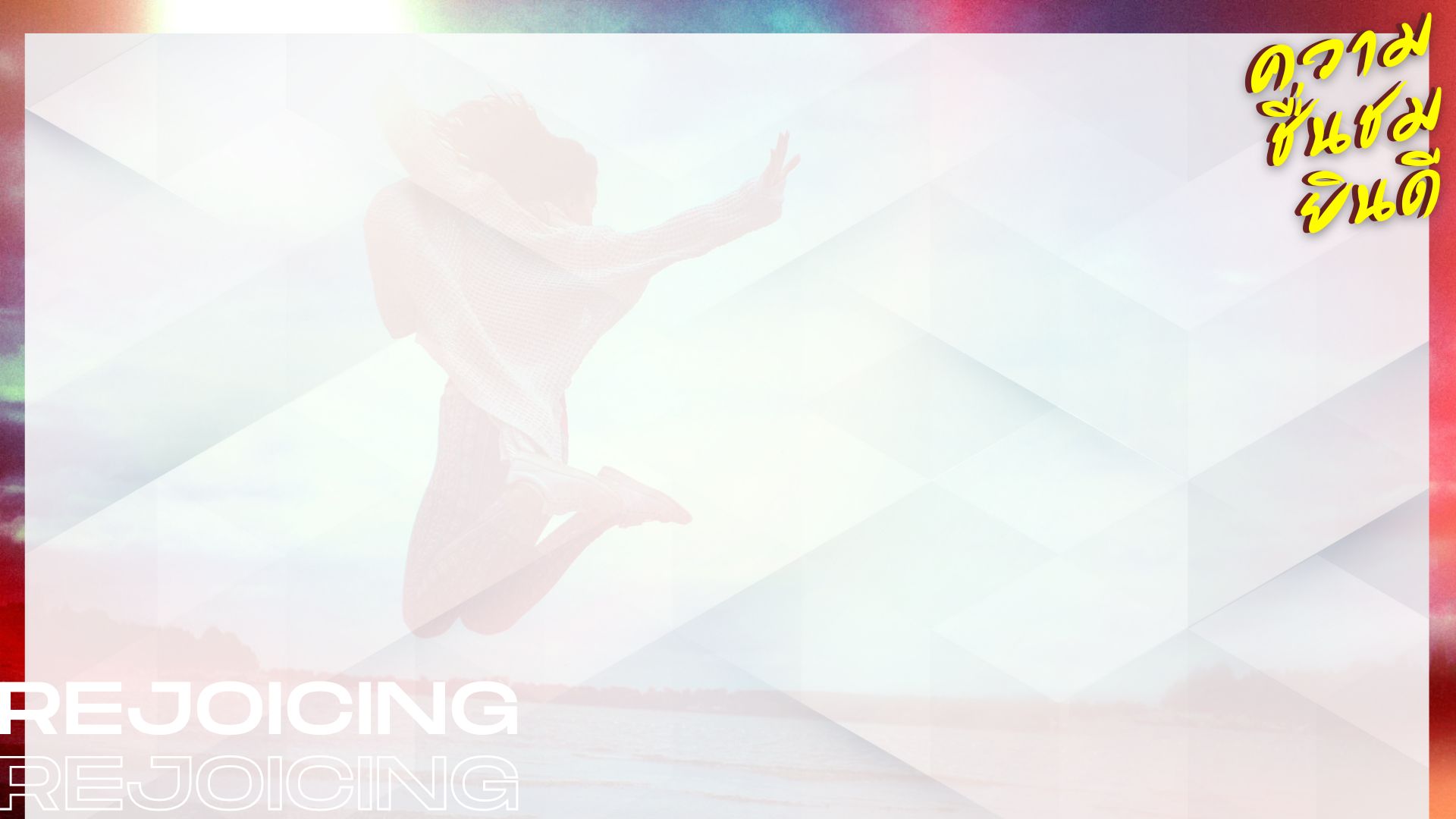 2.2	 ใจแห่งการขอบพระคุณ
(อย่างต่อเนื่อง)
- 1 เธสะโลนิกา 5:16-18,
ฟีลิปปี 4:11-13
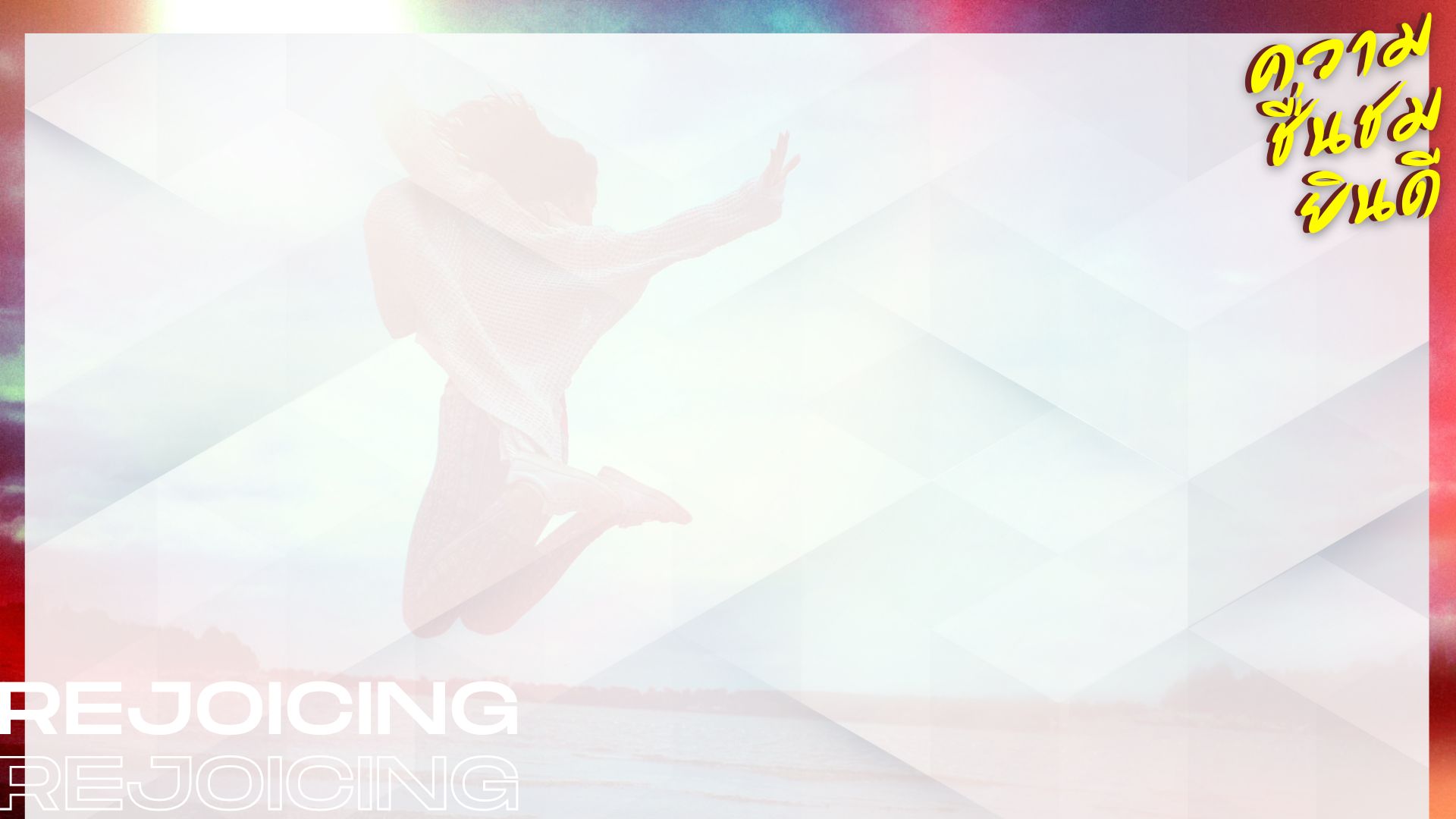 1 เธสะโลนิกา 5:16-18
16 จงชื่นชมยินดีอยู่เสมอ
17 จงอธิษฐานอยู่เสมอ
18 จงขอบพระคุณในทุกสถานการณ์
เพราะนี่คือพระประสงค์ของพระเจ้าสำหรับท่านทั้งหลายในพระเยซูคริสต์
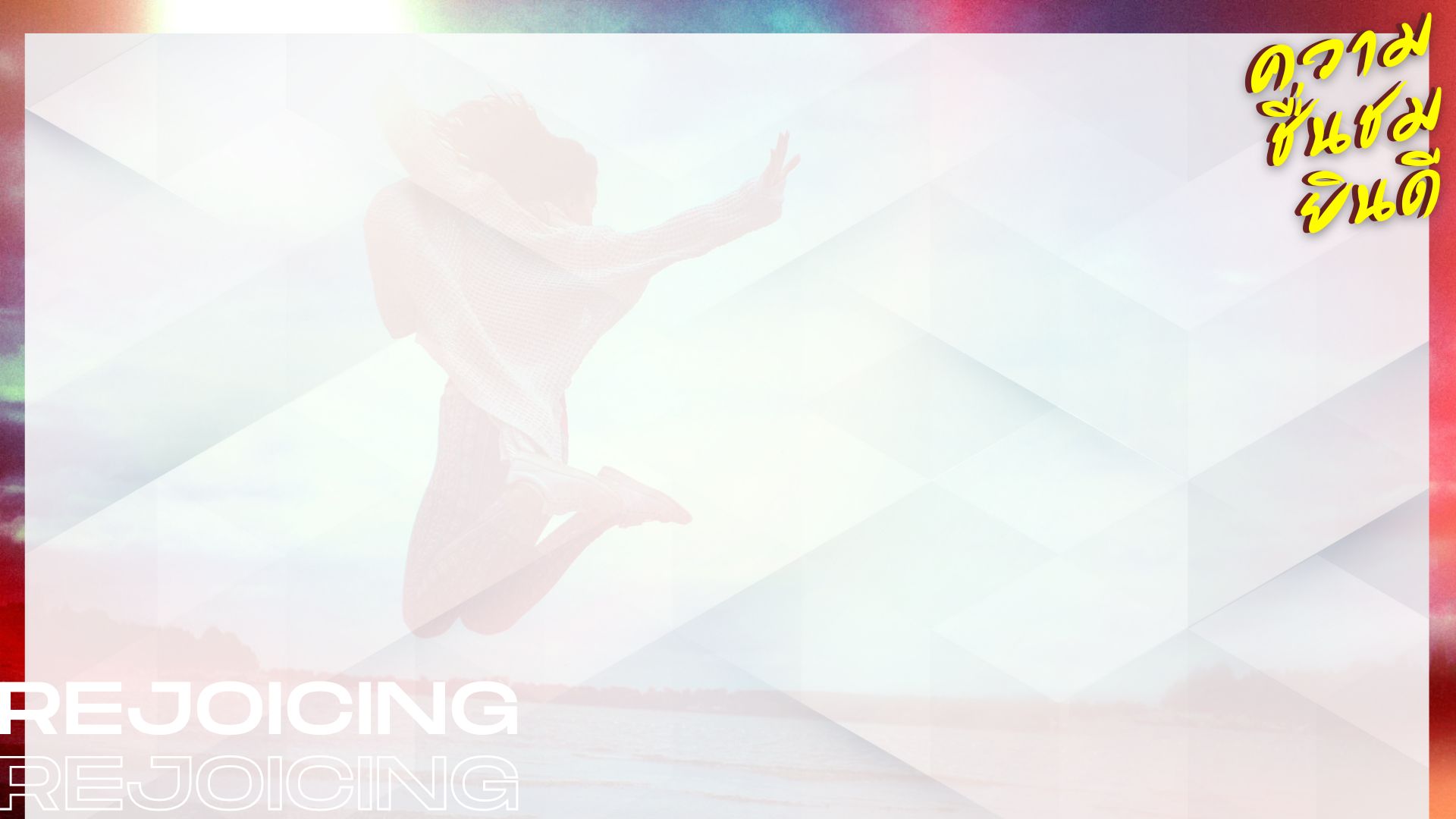 ฟีลิปปี 4:11
ข้าพเจ้าพูดอย่างนี้ ไม่ใช่เพราะกำลังขัดสน
เพราะข้าพเจ้าเรียนรู้
ที่จะพอใจในสิ่งที่ตนมี
ไม่ว่าสภาพการณ์จะเป็นเช่นไร
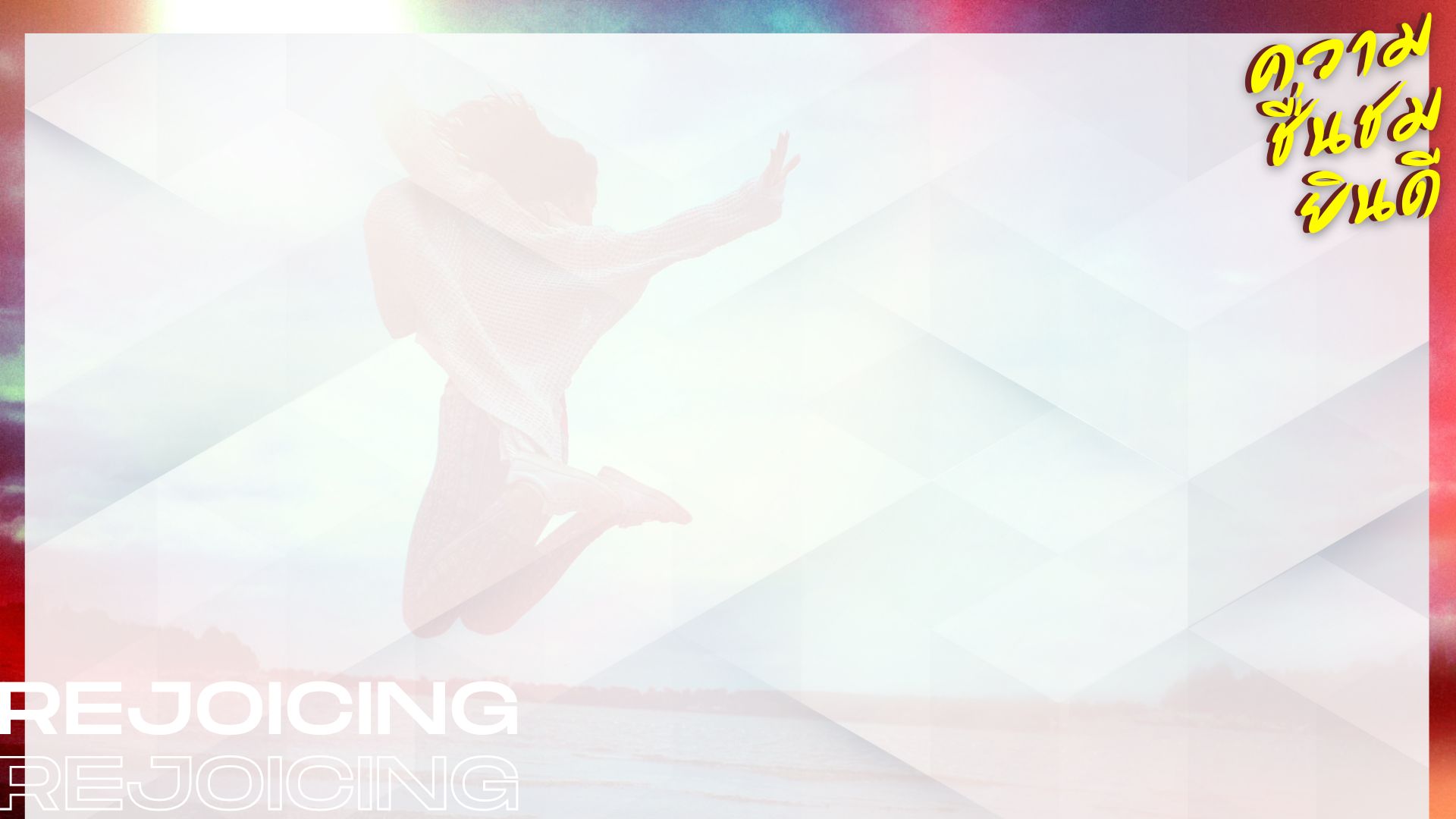 2.3	 ทานพระวจนะสม่ำเสมอ
- มัทธิว 4:4, เยเรมีย์ 15:16
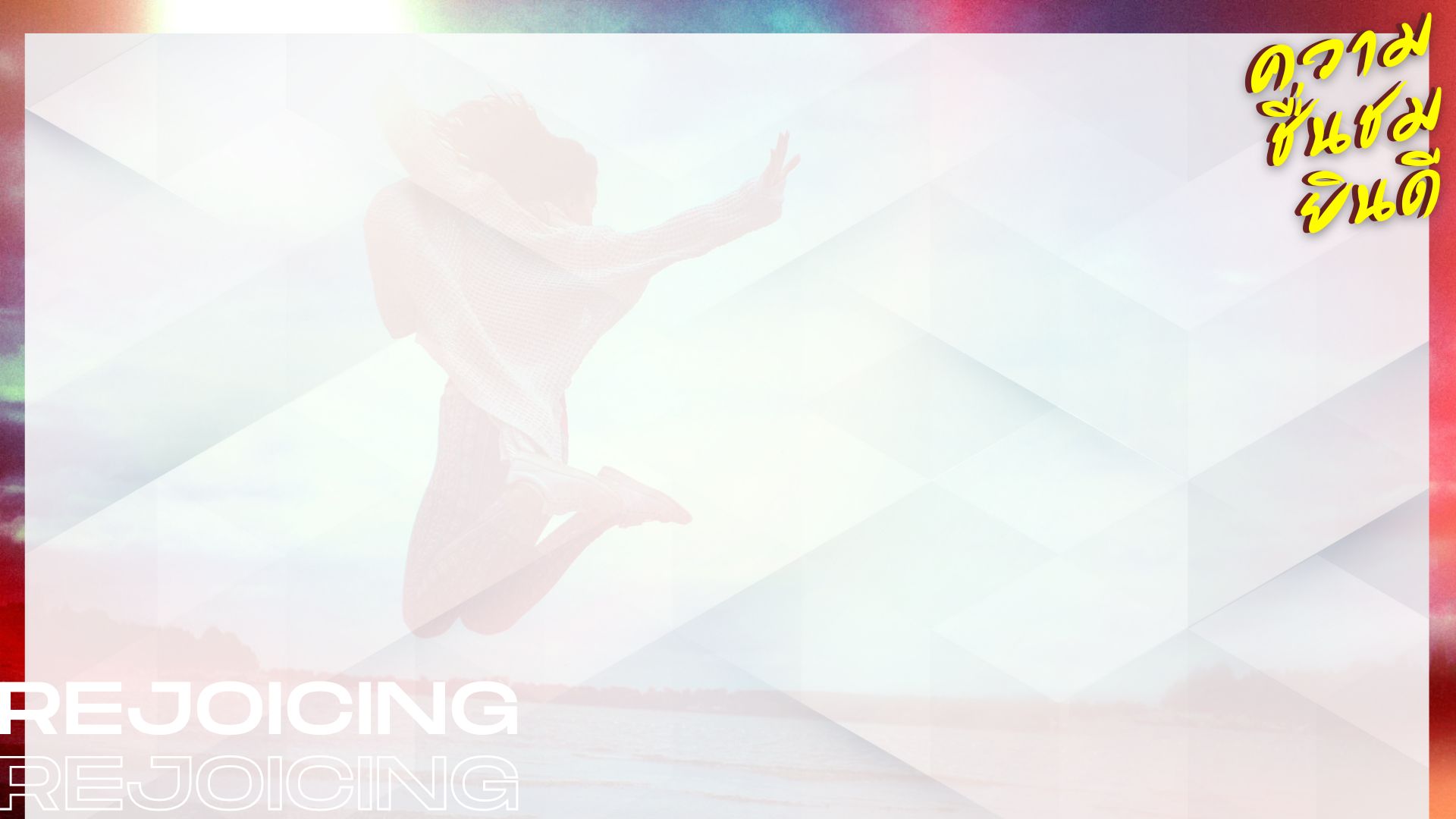 มัทธิว 4:4
พระเยซูตรัสตอบว่า มีคำเขียนไว้ว่า
‘มนุษย์ไม่อาจดำรงชีวิตด้วยอาหาร
เพียงอย่างเดียวแต่ดำรงชีวิต
ด้วยทุกถ้อยคำจากพระโอษฐ์ของพระเจ้า’
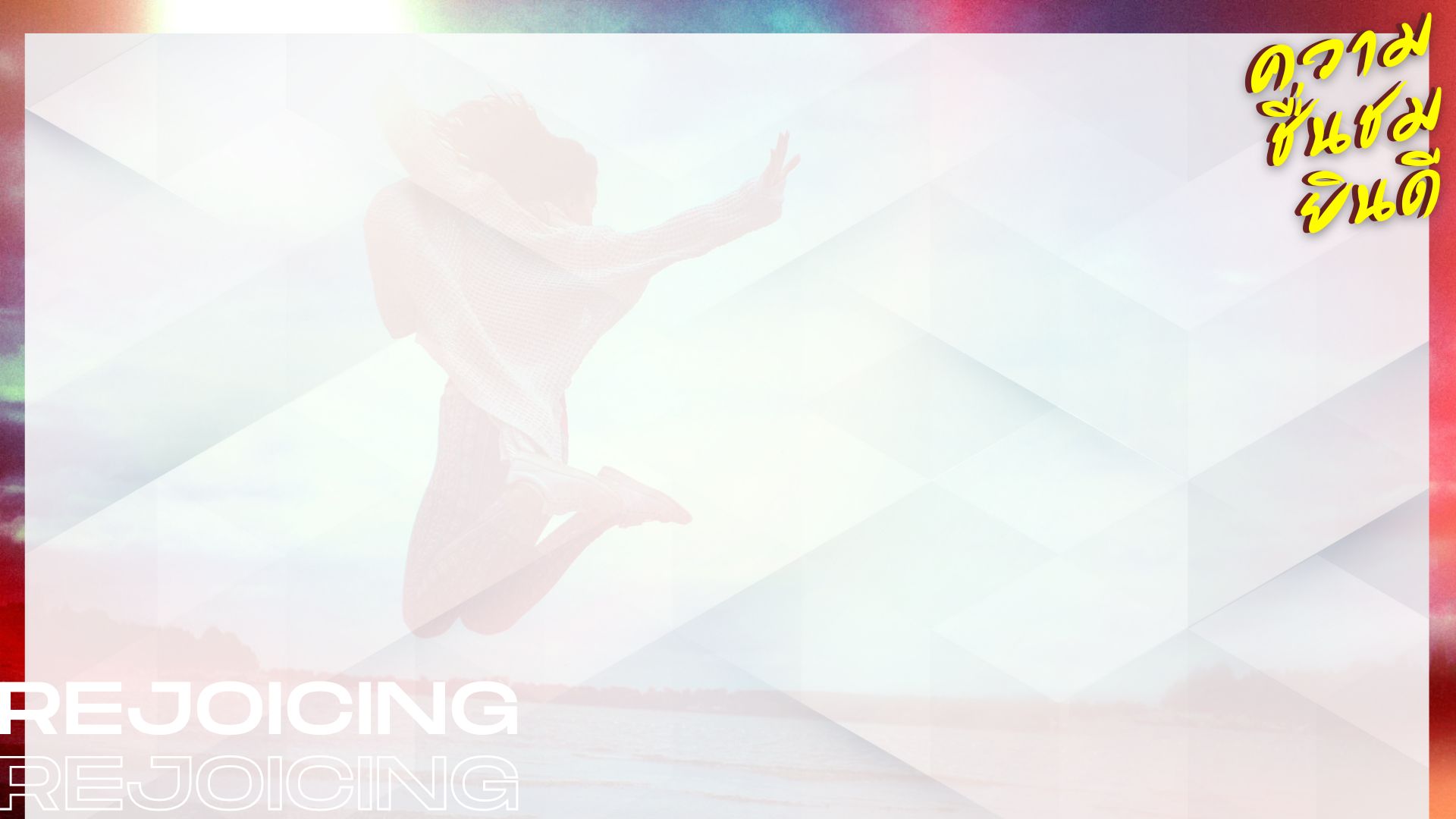 เยเรมีย์ 15:16
เมื่อพระวจนะของพระองค์มาถึง
ข้าพระองค์ก็กินพระวจนะนั้น
เป็นความชื่นชมยินดี
และปลื้มปีติในจิตใจของข้าพระองค์…
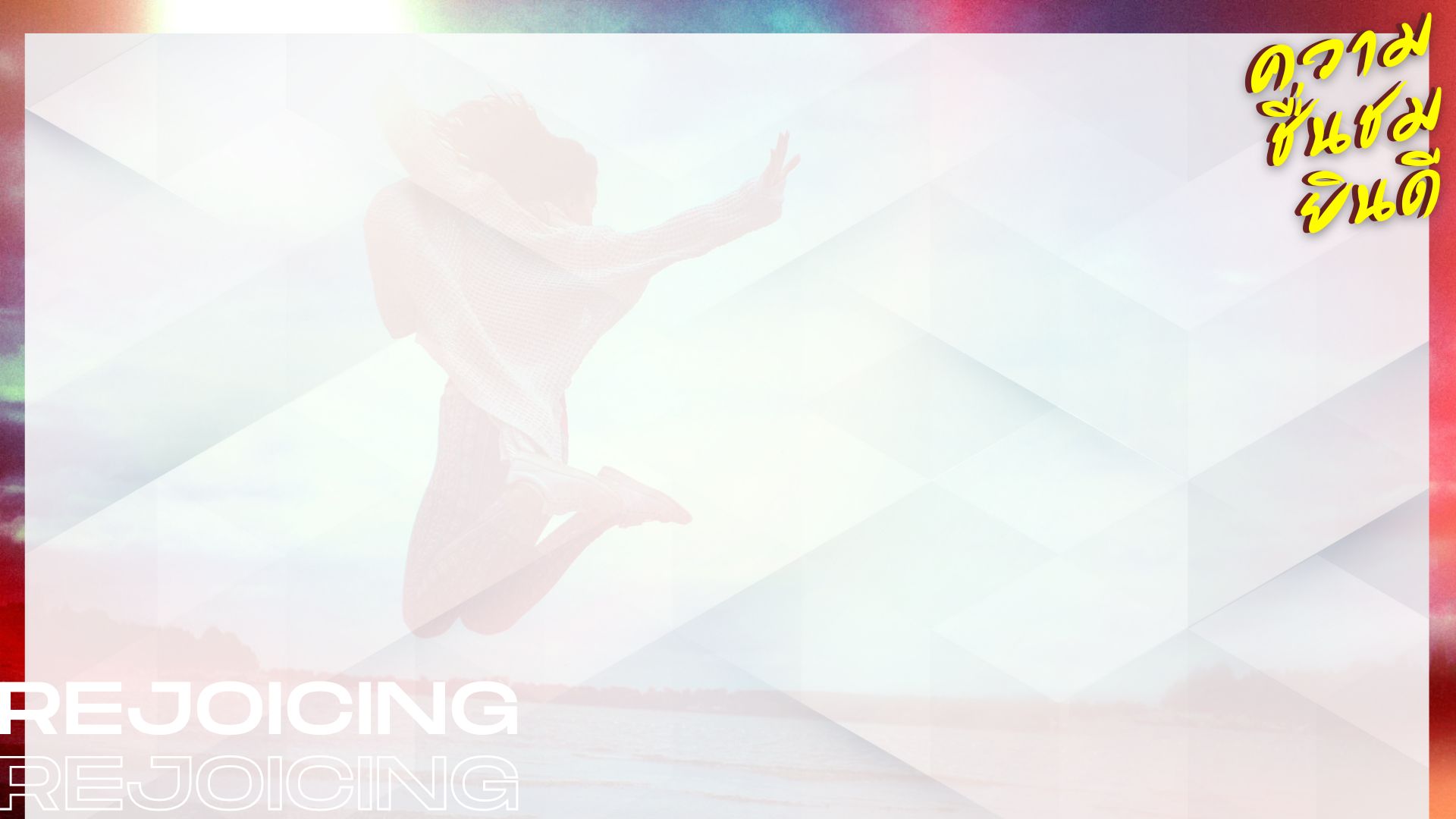 …เพราะเขาเรียกข้าพระองค์
ตามพระนามของพระองค์
ข้าแต่พระยาห์เวห์พระเจ้าผู้ทรงฤทธิ์
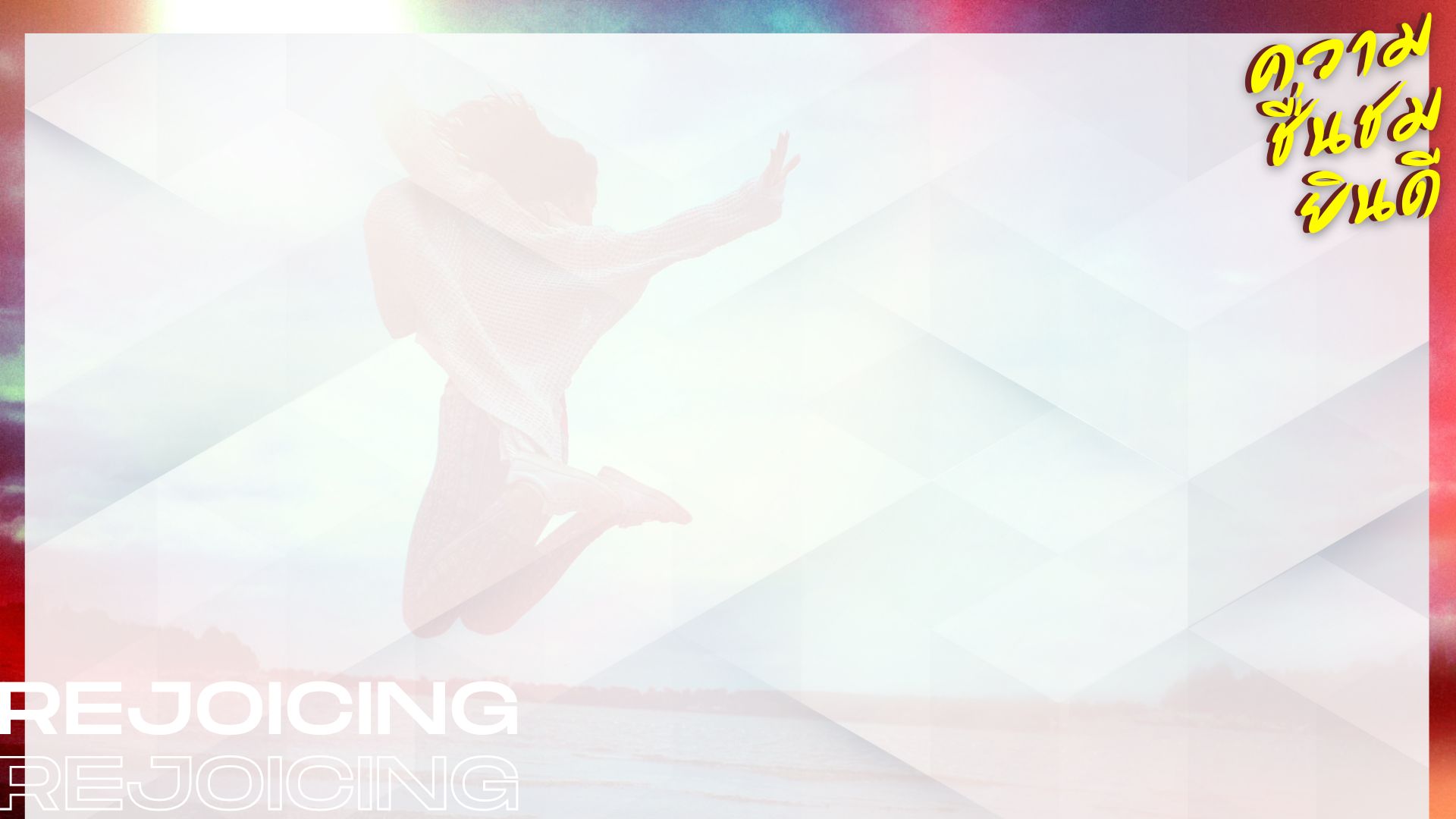 2.4	 จดจ่อไปที่การงานที่สำเร็จแล้ว
ของพระเยซูคริสต์
- เอเฟซัส 1:7
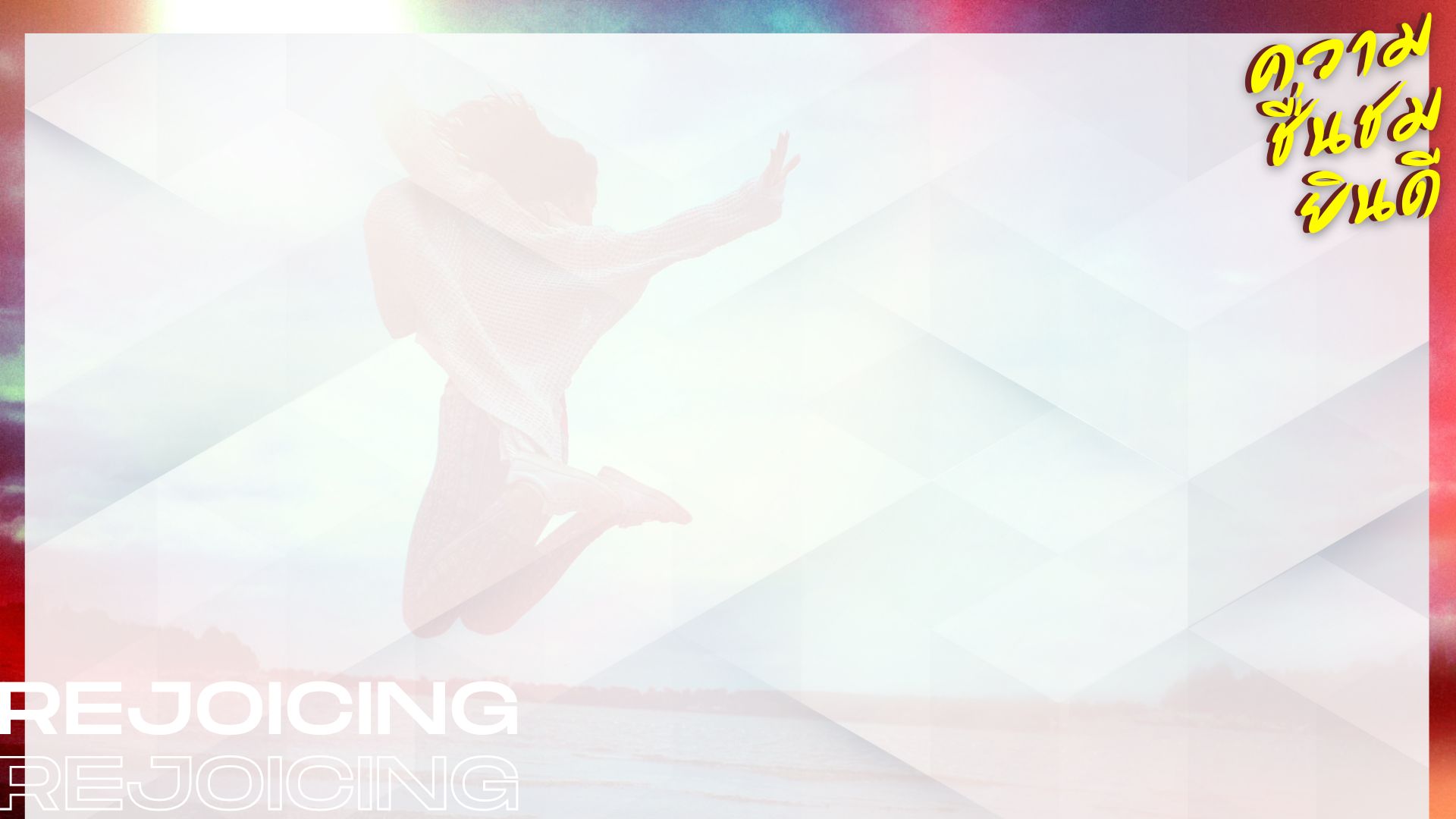 เอเฟซัส 1:7
ในพระเยซู เราได้รับการไถ่บาป
โดยพระโลหิตของพระองค์
คือได้รับการอภัยโทษบาป
ตามพระคุณอันอุดมของพระเจ้า
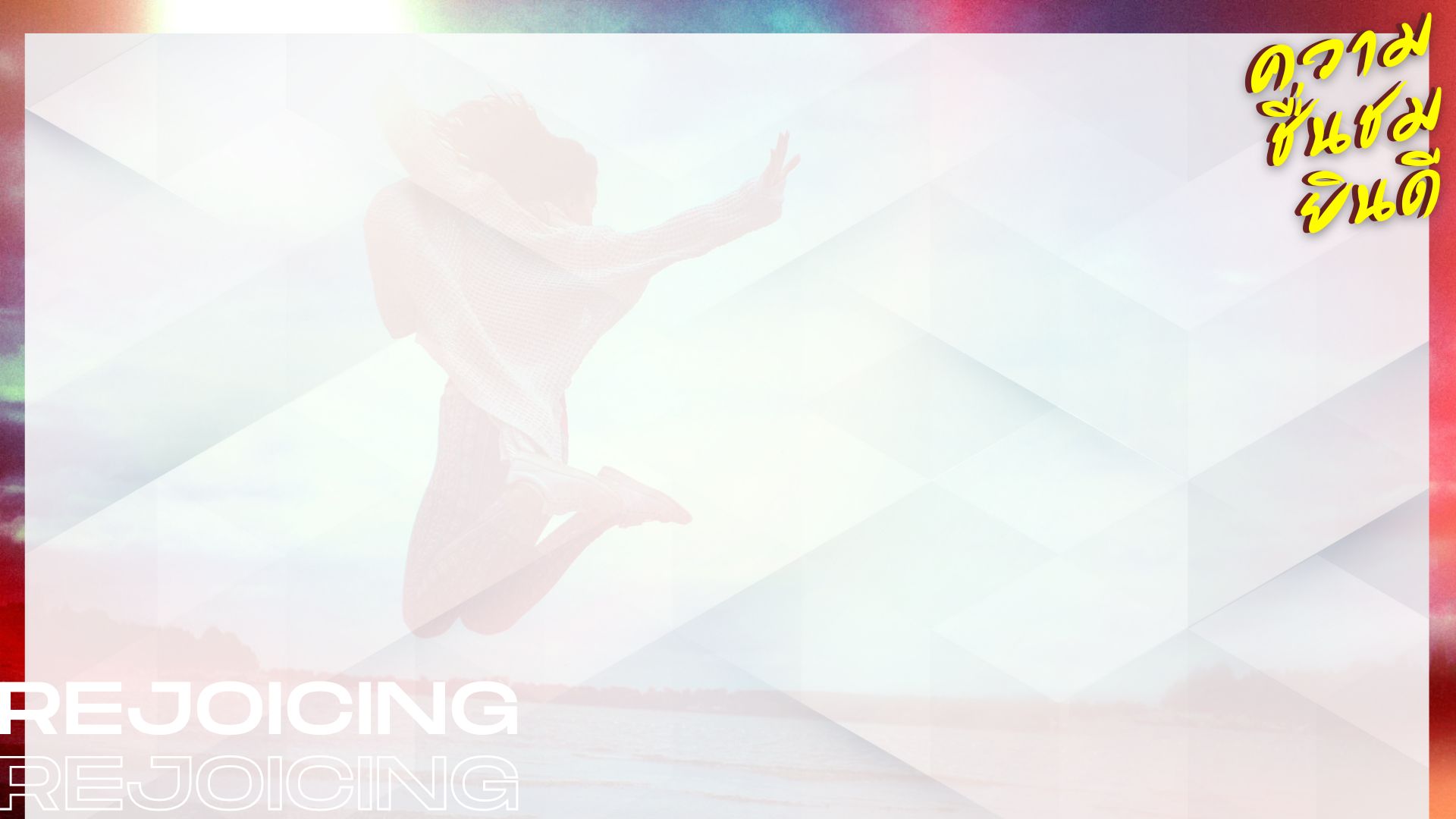 2.5  คาดหวังความดีงามของพระเจ้า
- สดุดี 27:13, สดุดี 23:6
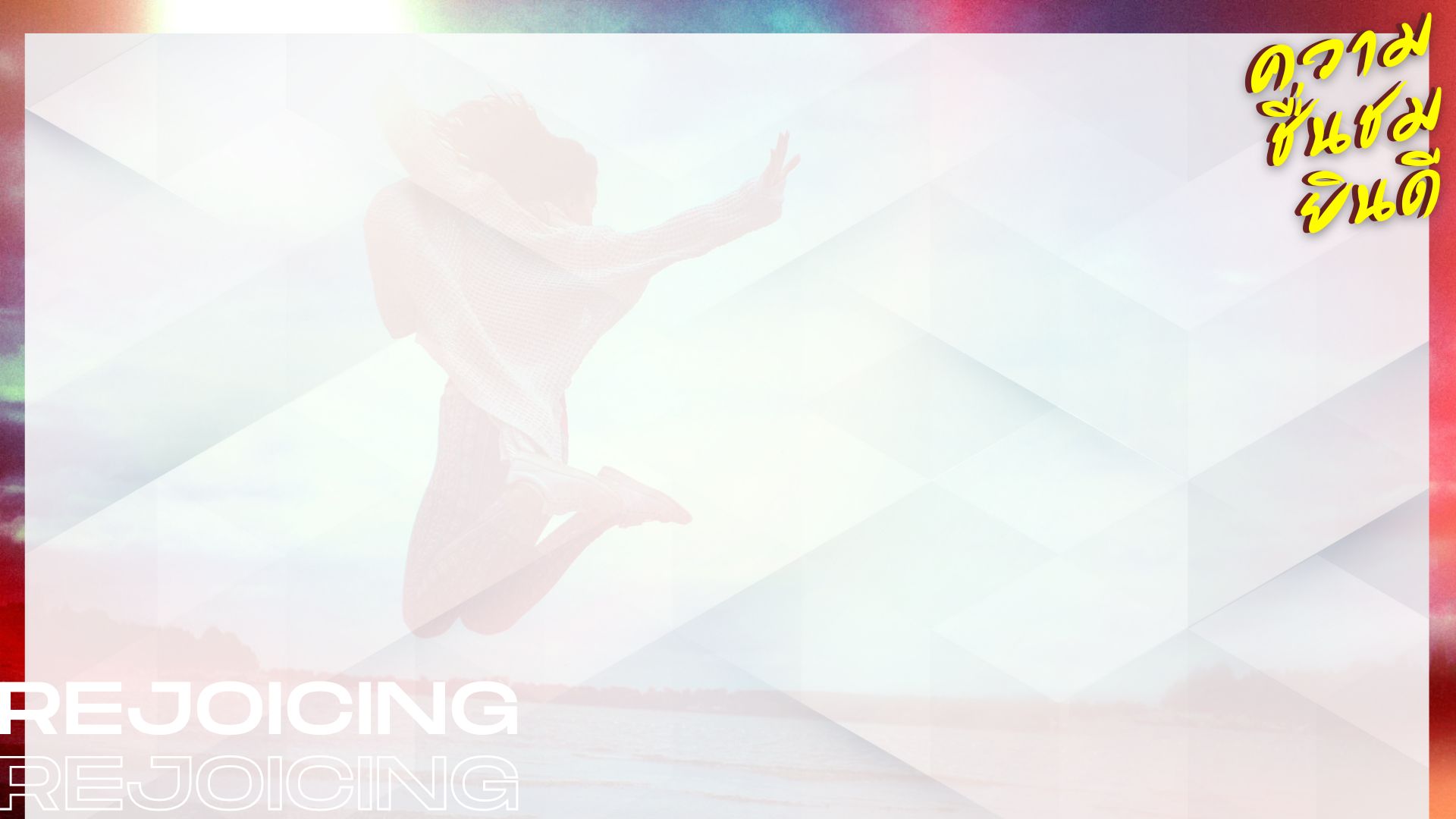 สดุดี 27:13
ข้าพเจ้ายังคงเชื่อมั่นในข้อนี้คือ
ข้าพเจ้าจะได้เห็นความดี
ขององค์พระผู้เป็นเจ้า
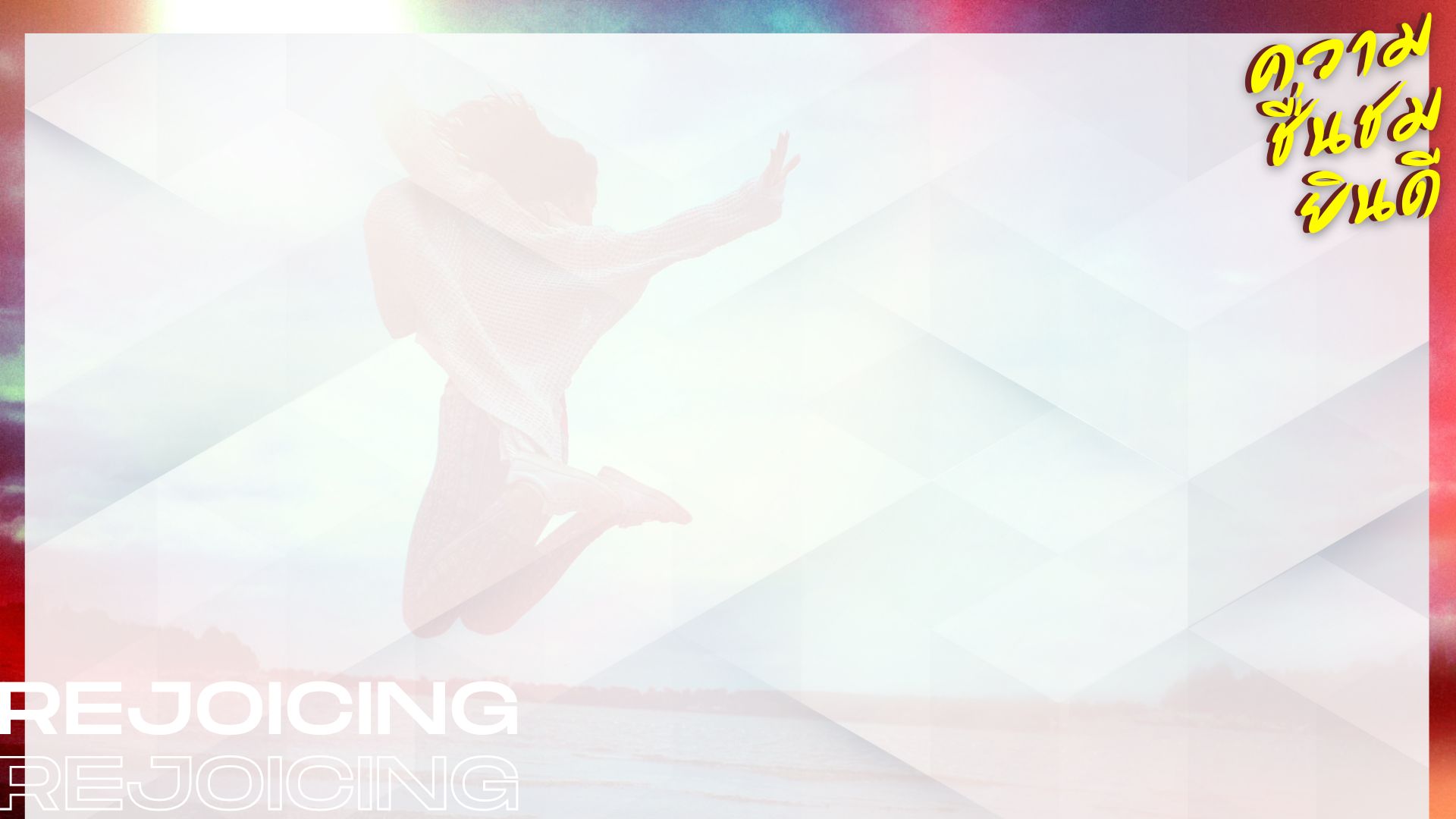 สดุดี 23:6
แน่ทีเดียว ความดี
และความรักอันยั่งยืน จะติดตามข้าพเจ้าไป
ตลอดวันคืนชีวิตของข้าพเจ้า
และข้าพเจ้าจะอาศัยอยู่ในพระนิเวศ
ขององค์พระผู้เป็นเจ้าตลอดไป
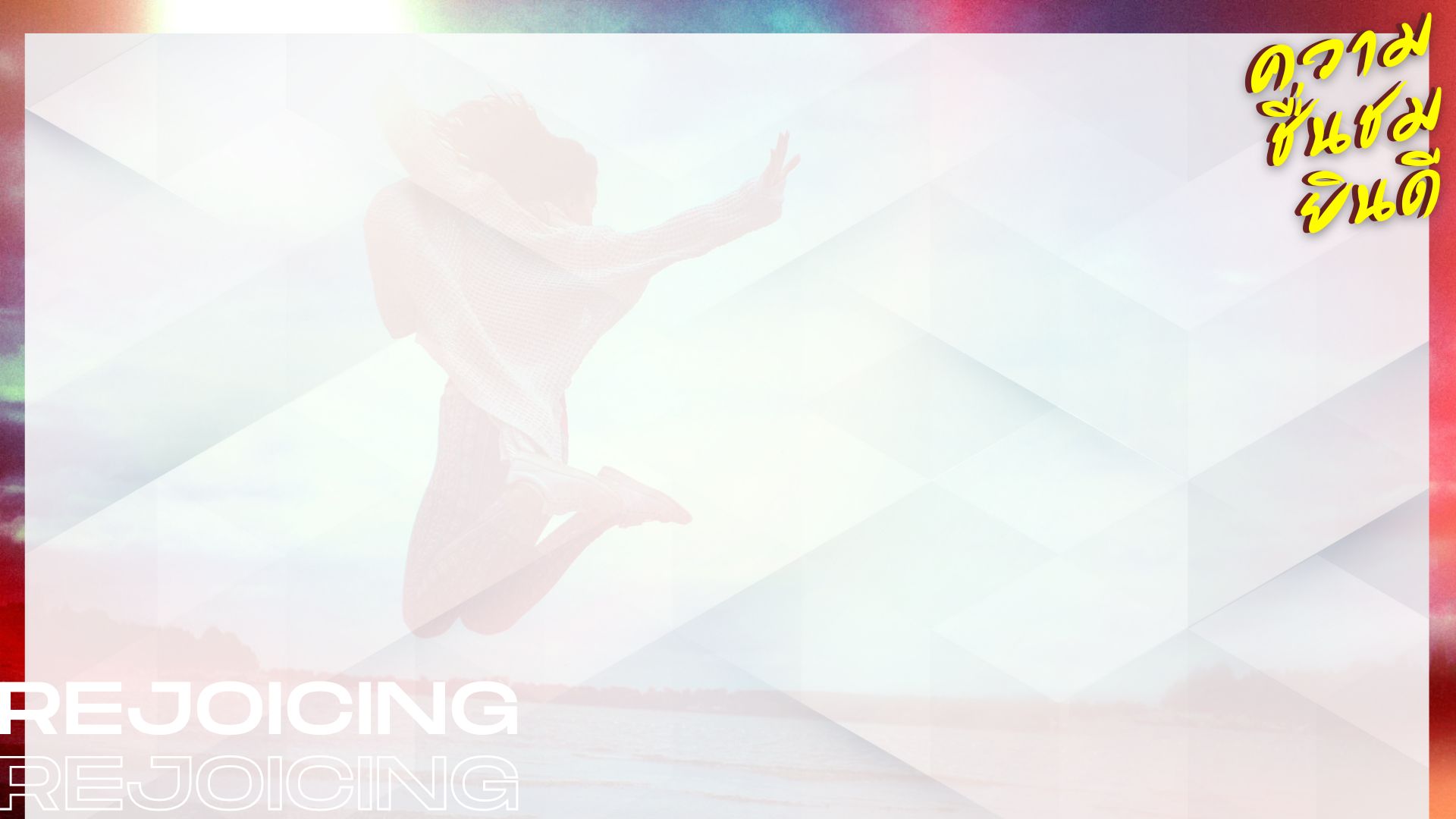 2.6  เลิกโยนหน้าที่ให้คนอื่นรับผิดชอบ
ความชื่นชมยินดีของเรา
- ฟีลิปปี 4:4
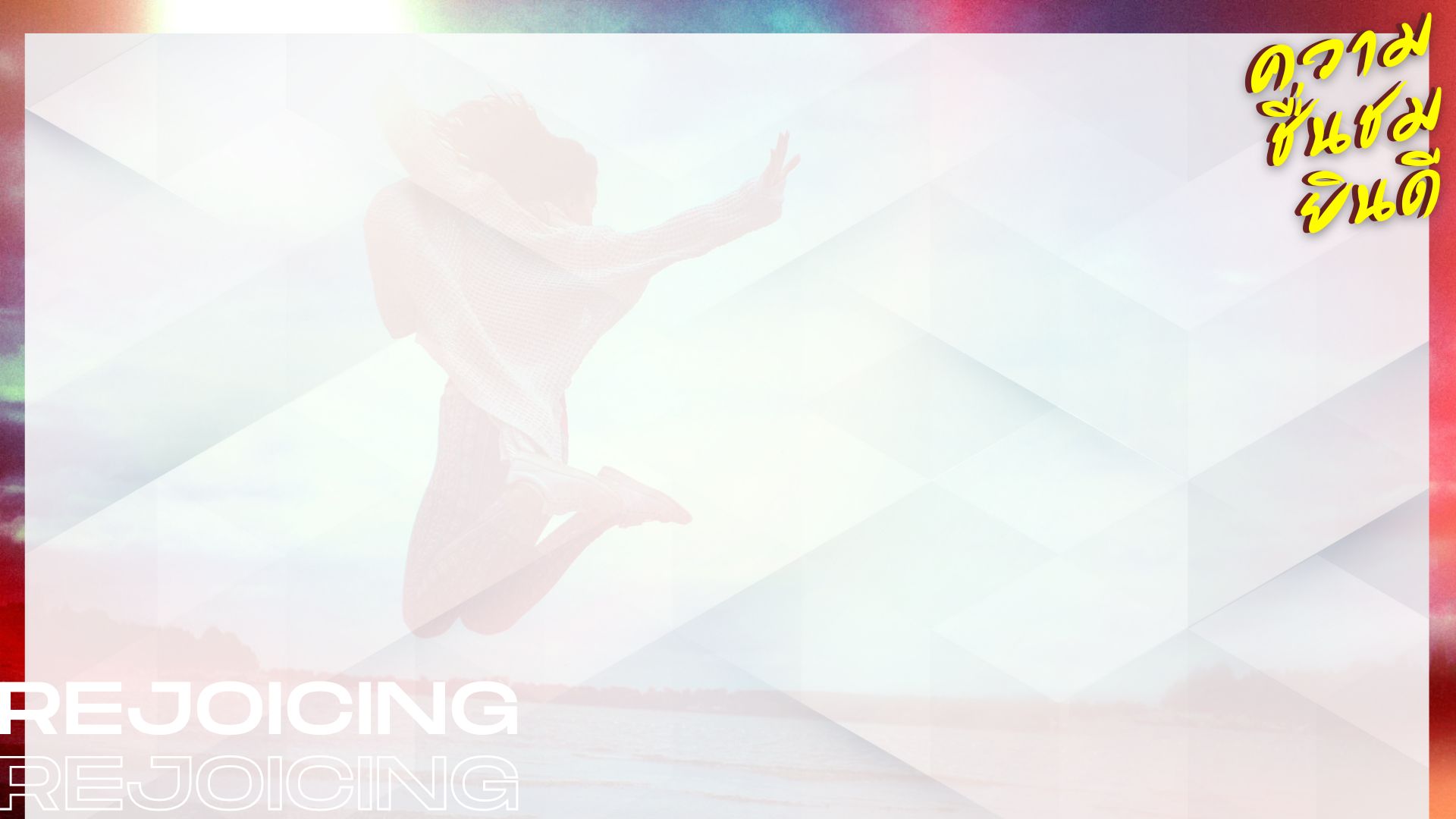 ฟีลิปปี 4:4
จงชื่นชมยินดีในองค์พระผู้เป็นเจ้าเสมอ ข้าพเจ้าขอย้ำอีกครั้งว่า
จงชื่นชมยินดีเถิด!
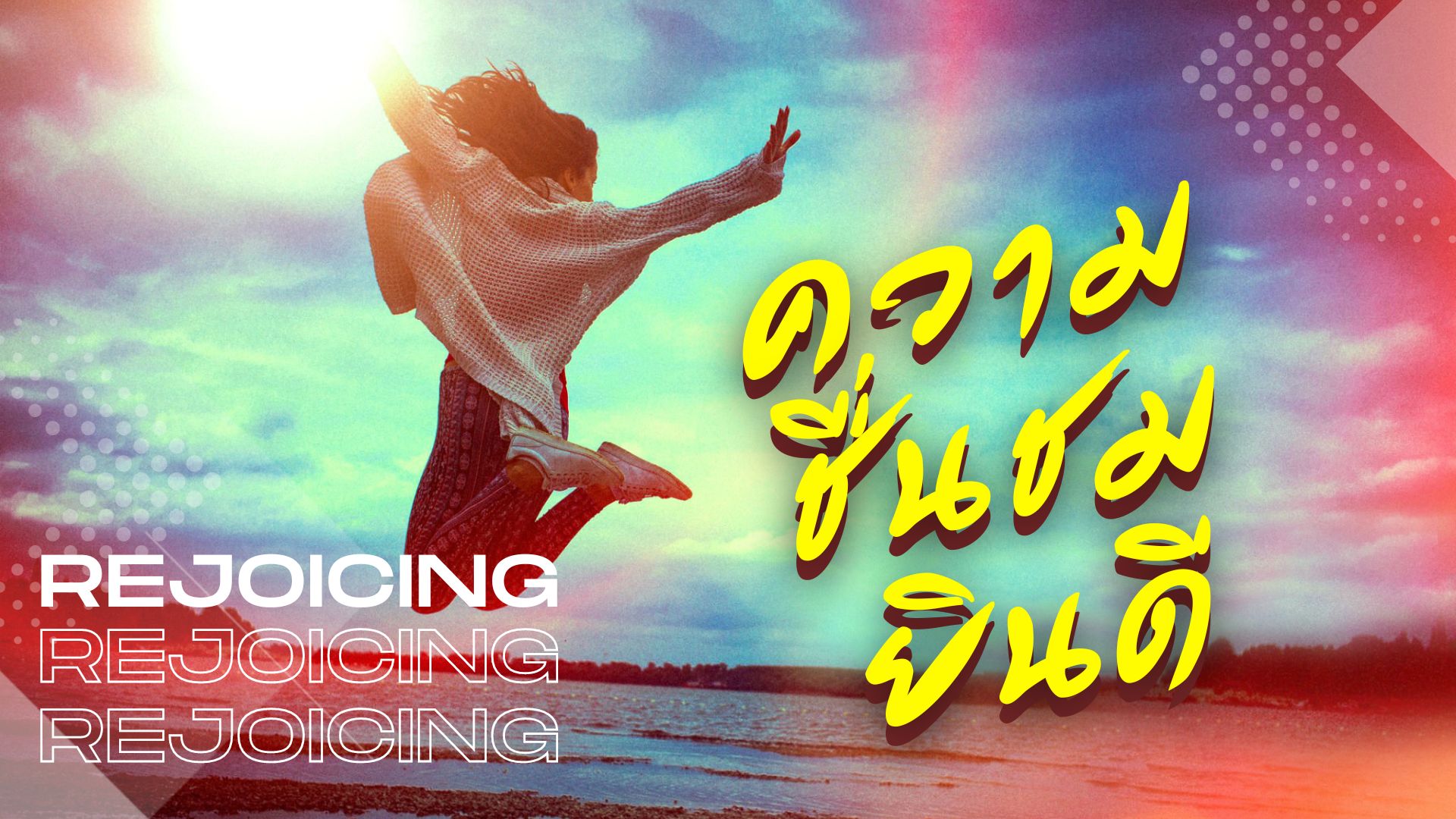